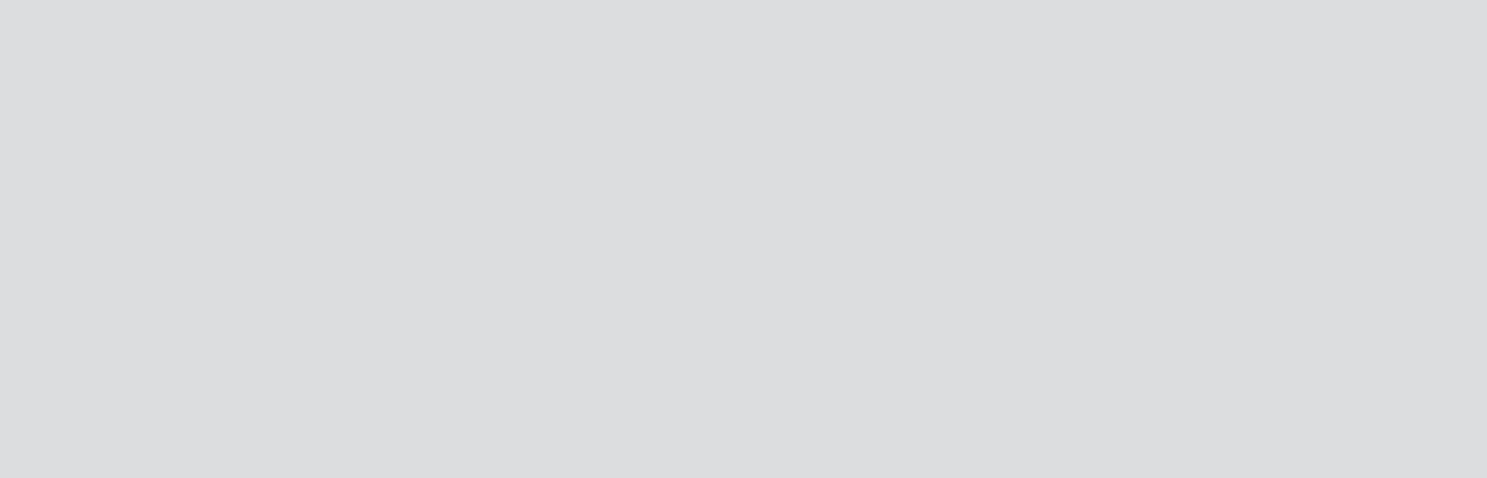 ΕΝΟΤΗΤΑ 5: ΙΕΡΑΡΧΗΣΗ ΜΕΤΡΩΝ ΚΑΙ ΕΡΓΩΝ ΑΞΙΟΠΟΙΗΣΗΣ ΚΑΙ ΔΙΑΧΕΙΡΙΣΗΣ ΥΔΑΤΙΚΩΝ ΠΟΡΩΝ
ΒΡΑΧΥΠΡΟΘΕΣΜΑ
ΜΕΤΡΑ / ΕΡΓΑ 
ΥΛΟΠΟΙΗΣΗ ΕΩΣ ΤΟ 2030
Συνολικο κοστοσ βραχυπροθεσμων μετρων: 51.000.000 €
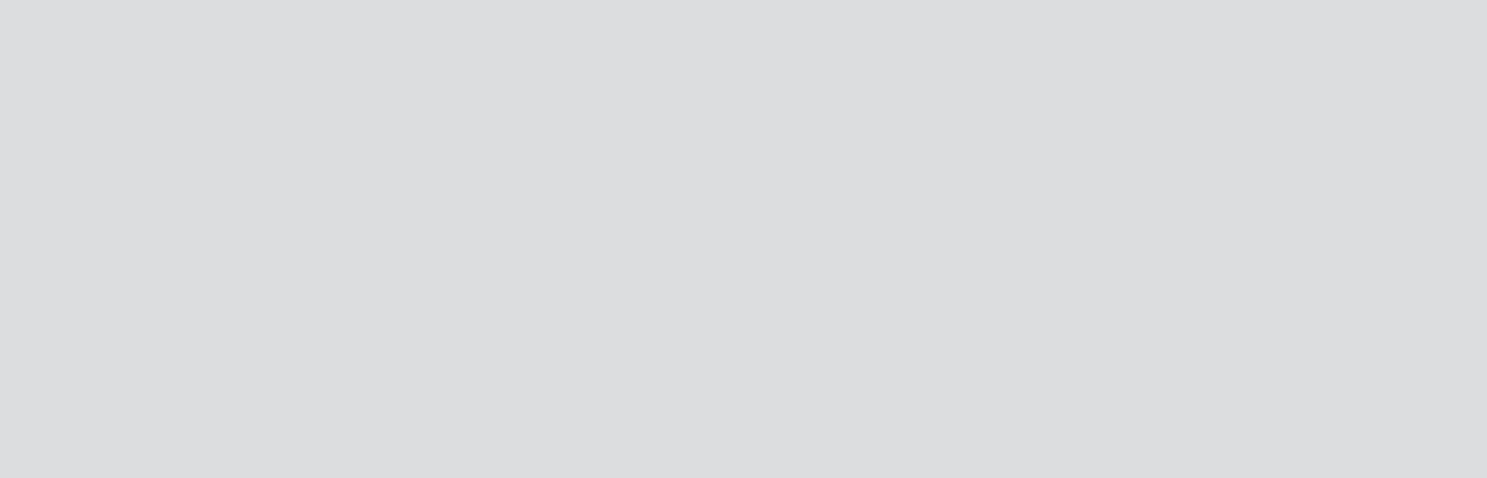 ΕΝΟΤΗΤΑ 4: ΥΦΙΣΤΑΜΕΝΟ ΕΞΩΤΕΡΙΚΟ ΔΙΚΤΥΟ ΚΑΙ ΠΡΟΤΕΙΝΟΜΕΝΕΣ ΠΑΡΕΜΒΑΣΕΙΣ - 2030
Προτεινομενα εργα εξωτερικου δικτυου υδρευσησ εωσ το 2030
Σταδιακή κατάργηση λειτουργίας γεωτρήσεων που βρίσκονται σε ΥΥΣ με κακή ποσοτική ή και χημική κατάσταση:
Γεωτρήσεις της ομάδας Α και Β συνολικής ετήσιας παραγωγής ~3hm3
Γεώτρηση Ε4 (Αμυγδαλέα), Ε2 (Μάνδρα), Ε3 ετήσιας παραγωγής ~0,33hm3.
Γεώτρηση Ε6-Ε7 (Ελευθερών) συνολικής ετήσιας παραγωγής ~0,07hm3
Μετά το 2030 οι παραπάνω γεωτρήσεις θα υπάρχει πρόβλεψη να χρησιμοποιηθούν ως εφεδρική λύση σε περίπτωση εκτάκτων καταστάσεων.
2. Λειτουργία των 3 νέων γεωτρήσεων της Αμυγδαλέας και νέας Δεξαμενής Αμυγδαλέας 5000μ3
Το νερό από την κατάργηση των ανωτέρων γεωτρήσεων και της αυξημένης ζήτησης νερού θα αντικατασταθεί από το υδρευτικό νερό των νέων γεωτρήσεων στην περιοχή της Αμυγδαλέας συνολικής εκτιμώμενης παραγωγής νερού ~6hm3
3. Προκήρυξη - ανάθεση - ολοκλήρωση προμελετών και οριστικών μελετών φράγματος υδροδότησης και συνοδών έργων
4. Πλήρης εκμετάλλευση της δεξαμενής Πλατανουλίων (5000μ3) ώστε να αυξηθεί ο όγκος των δεξαμενών του εξωτερικού υδραγωγείου, να γίνει βελτιστοποίηση προγραμματισμού λειτουργίας αντλήσεων γεωτρήσεων ομάδας Γ με μικρές επεμβάσεις σε συσκευές δικτύου.
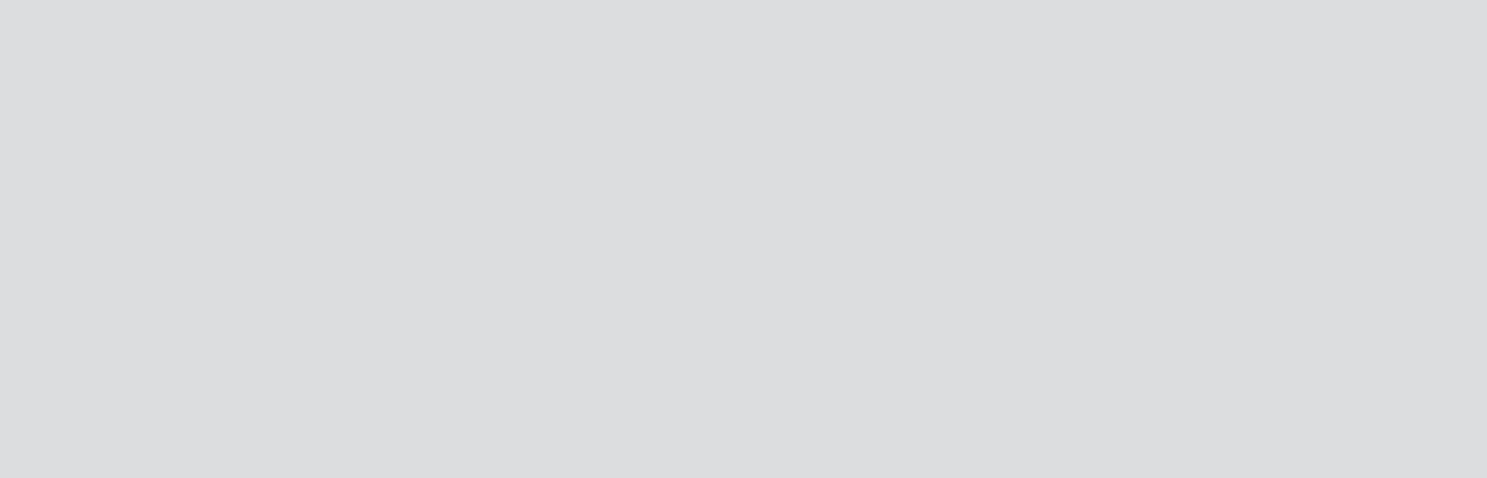 ΕΝΟΤΗΤΑ 4: ΥΦΙΣΤΑΜΕΝΟ ΕΞΩΤΕΡΙΚΟ ΔΙΚΤΥΟ ΚΑΙ ΠΡΟΤΕΙΝΟΜΕΝΕΣ ΠΑΡΕΜΒΑΣΕΙΣ - 2030
5.    Υδροδότηση οικισμών από τη νέα Δεξαμενή Αμυγδαλέας 5000m3 
	Υδροδότηση οικισμών Αμυγδαλέας, Μάνδρας και Κουτσόχερου με νέους 	αγωγούς από τη Δεξ. Αμυγδαλέας
 6.   Μελέτη και Κατασκευή νέου περιαστικού καταθλιπτικού αγωγού ΚΛ1 από το 	κεντρικό Α/Σ έως τη Δεξαμενή Αγίας Παρασκευής
Κατασκευή νέου περιαστικού καταθλιπτικού ΚΛ1 όπου θα ακολουθεί την 	περιφερειακή οδό της 	περιοχής Αγίου Θωμά, και θα καταλήγει στις δεξαμενές Αγ. 	Παρασκευής και 	Μεζούρλου με μεριστή. Ο 	αγωγός	αυτός θα αξιοποιηθεί και 	για το διάστημα 	2045-2065 με άλλη λειτουργία.
7.   Μελέτη και Κατασκευή νέου βαρυτικού αγωγού Λ1 σύνδεσης του αγωγού 	από τα 	Πλατανούλια / Αμυγδαλέα με τις δεξαμενές Αγ. Παρασκευής και 	Μεζούρλου*. Ο αγωγός αυτός θα μεταφέρει υδρευτικό νερό τόσο από τις 	γεωτρήσεις της 	ομάδας Γ (Πλατανουλίων) όσο και από τις νέες γεωτρήσεις της 	Αμυγδαλέας. Η 	κατασκευή του συγκεκριμένου αγωγού Λ1 αποσκοπεί στην 	καλύτερη και 	απλούστερη λειτουργία του υφιστάμενου υδροδοτικού συστήματος.
8.    Μελέτη & Κατασκευή νέου καταθ. αγωγού ΚΒ από Δ. Τερψιθέας προς τη Δ. 	Βύρωνα* Ο αγωγός αυτός θα μεταφέρει ποσότητες νερού από νέα υποβρύχια 	αντλία στη 	Δεξ. Τερψιθέας προς την Δεξ. Βύρωνα. Το σύστημα αυτό θα 	αντικαταστήσει το 	νερό των γεωτρήσεων Ε6-Ε7 που προτείνεται να 	καταργηθούν το 2030.
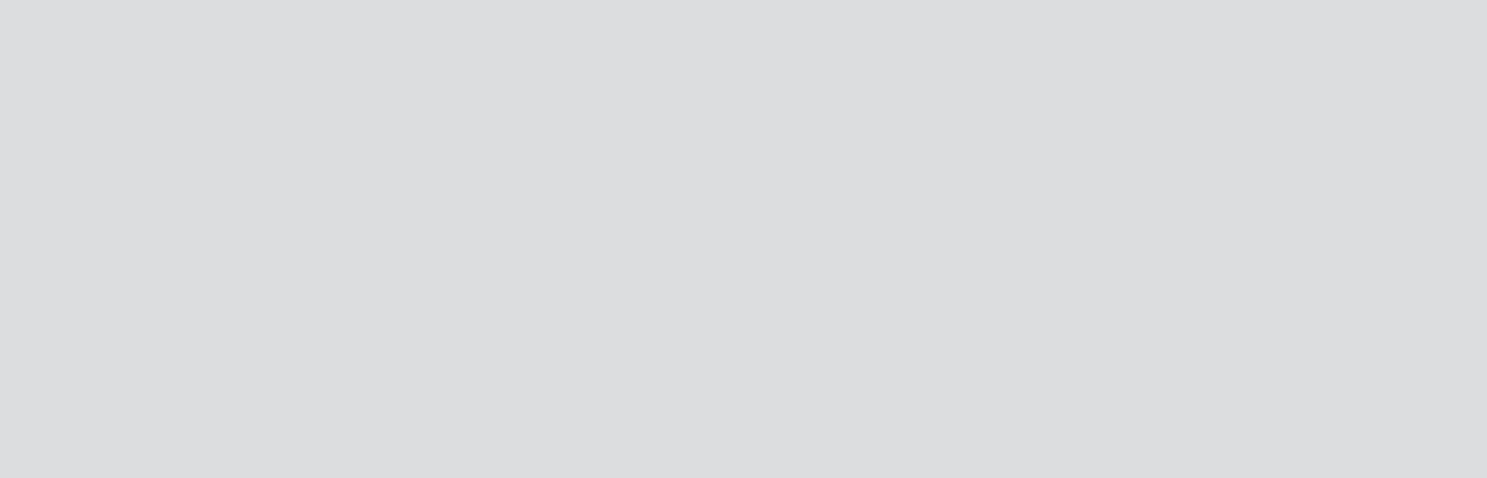 ΕΝΟΤΗΤΑ 4: ΥΦΙΣΤΑΜΕΝΟ ΕΞΩΤΕΡΙΚΟ ΔΙΚΤΥΟ ΚΑΙ ΠΡΟΤΕΙΝΟΜΕΝΕΣ ΠΑΡΕΜΒΑΣΕΙΣ - 2030
9.  Νέες Δεξαμενές (μελέτη και κατασκευή)
Νέα ενισχυτική Δεξαμενή στην Αγ. Παρασκευή 3.000μ3, 
Πρόσθετος υδατόπυργος Φαλάνης 500μ3
Ενίσχυση Δεξαμενής Μάνδρας κατά 100μ3
Νέα Δεξαμενή Τερψιθέας 350μ3
10.  Συμπληρωματικά έργα εσωτερικών δικτύων ΔΕΥΑΛ
Αντικατάσταση αγωγών ύδρευσης σε Ηπειρώτικα, Άγιο Κωνσταντίνο, Πυροβολικά, Λειβαδάκι, Νεάπολη, Νέα Πολιτεία
11. Προμήθεια, εγκατάσταση και θέση σε λειτουργία ασύρματου συστήματος αυτόματης τηλεμετρικής καταμέτρησης ψηφιακών υδρομετρητών. Προμήθεια ~32.000 υδρομετρητών (Έχει ήδη Υλοποιηθεί). 
12. Συμπληρωματικές υδρογεωλογικές έρευνες και μελέτες για την οριοθέτηση ζωνών προστασίας υφιστάμενων γεωτρήσεων
13. Μελέτη & κατασκευή 3βαθμιας ΕΕΛ & επαναχρησιμοποίηση νερού. 
14. Συμπλήρωση υδραυλικών μοντέλων και ζωνοποίηση - επέκταση SCADA 
15. Συνεργασία ΔΕΥΑΛ - Πανεπιστημίων για ερευνητικά προγράμματα εξοικονόμησης νερού
16. Προωθητικές ενέργειες ευαισθητοποίησης / εκπαίδευσης κοινού για εξοικονόμηση νερού
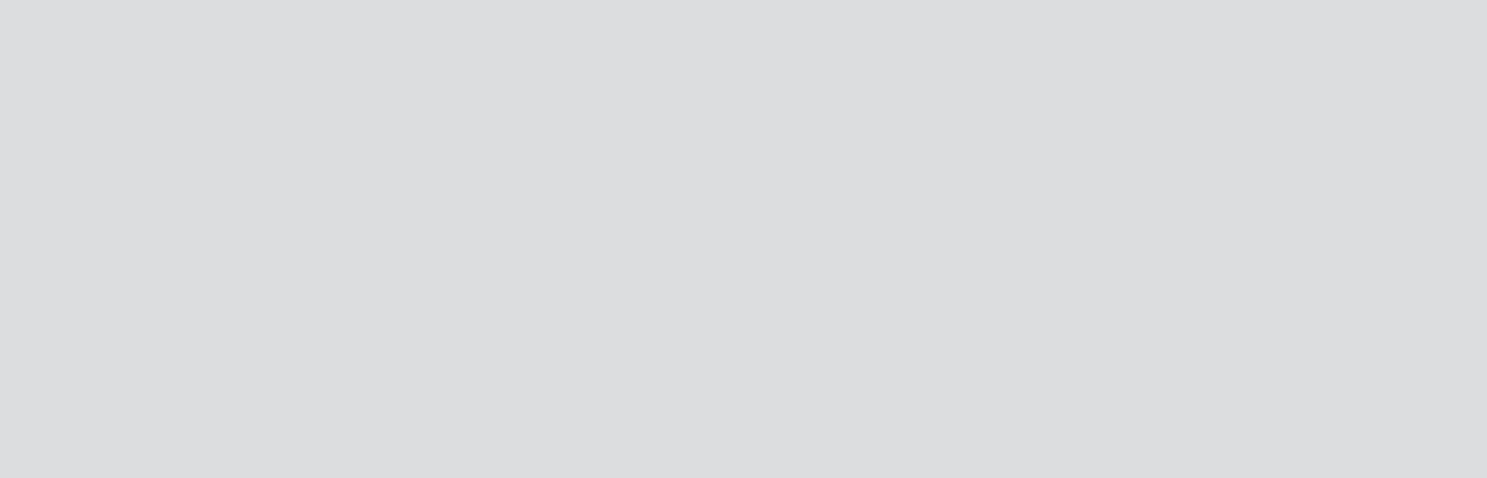 ΕΝΟΤΗΤΑ 5: ΙΕΡΑΡΧΗΣΗ ΜΕΤΡΩΝ ΚΑΙ ΕΡΓΩΝ ΑΞΙΟΠΟΙΗΣΗΣ ΚΑΙ ΔΙΑΧΕΙΡΙΣΗΣ ΥΔΑΤΙΚΩΝ ΠΟΡΩΝ
ΜΕΣΟΠΡΟΘΕΣΜΑ
ΜΕΤΡΑ / ΕΡΓΑΕΦΑΡΜΟΓΗ ΕΩΣ ΤΟ 2045
Συνολικο κοστοσ αμεσων μετρων: 121.000.000 €
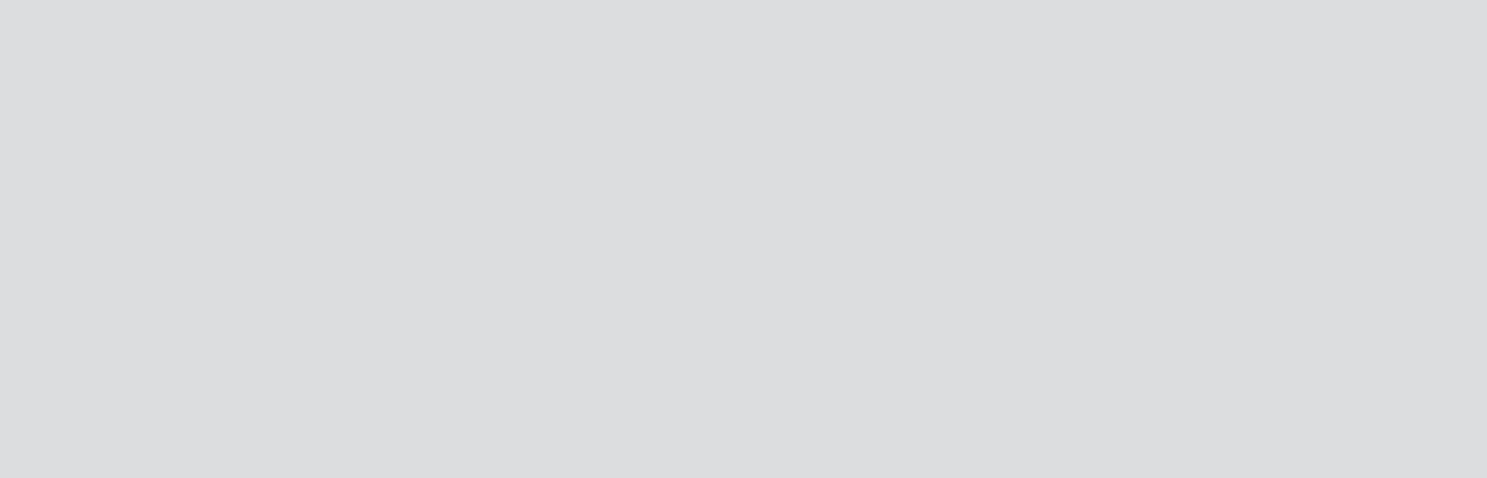 ΕΝΟΤΗΤΑ 4: ΥΦΙΣΤΑΜΕΝΟ ΕΞΩΤΕΡΙΚΟ ΔΙΚΤΥΟ ΚΑΙ ΠΡΟΤΕΙΝΟΜΕΝΕΣ ΠΑΡΕΜΒΑΣΕΙΣ - 2045
Προτεινομενα εργα εξωτερικου δικτυου υδρευσησ για το 2045
Κατάργηση λειτουργίας όλων των γεωτρήσεων που βρίσκονται σε ΥΥΣ με κακή ποσοτική ή και χημική κατάσταση:
Όλες οι υπολειπόμενες γεωτρήσεις των ομάδων Α, Β και όλες οι γεωτρήσεις της ομάδας Ζ θα καταργηθούν. Μετά το 2045 οι παραπάνω γεωτρήσεις θα υπάρχει πρόβλεψη να χρησιμοποιηθούν ως εφεδρική λύση σε περίπτωση εκτάκτων καταστάσεων.
2. Ολοκλήρωση κατασκευής έργων Φράγματος υδροδότησης, έργων μεταφοράς και λοιπών συνοδών έργων (ΕΕΝ, ΥΗΣ κλπ):
Σε συνέχεια της οριστικής μελέτης των έργων και της περιβαλλοντικής αδειοδότησης, εκτιμάται ότι το 2045 τα έργα αυτά θα έχουν κατασκευαστεί (20έτη μετά την προκήρυξη των μελετών)
3. Διακοπή λειτουργίας υδατόπυργου ΟΕΚ - Γιάννουλης
Μεταφορά νερού στον οικισμό της Γιάννουλης κατευθείαν από τις δεξαμενές της Λάρισας (Αγίας Παρασκευής ή Πλατανουλίων)
4. Μελέτη και κατασκευή έργων άρδευσης ευρύτερης περιοχής Μάνδρας
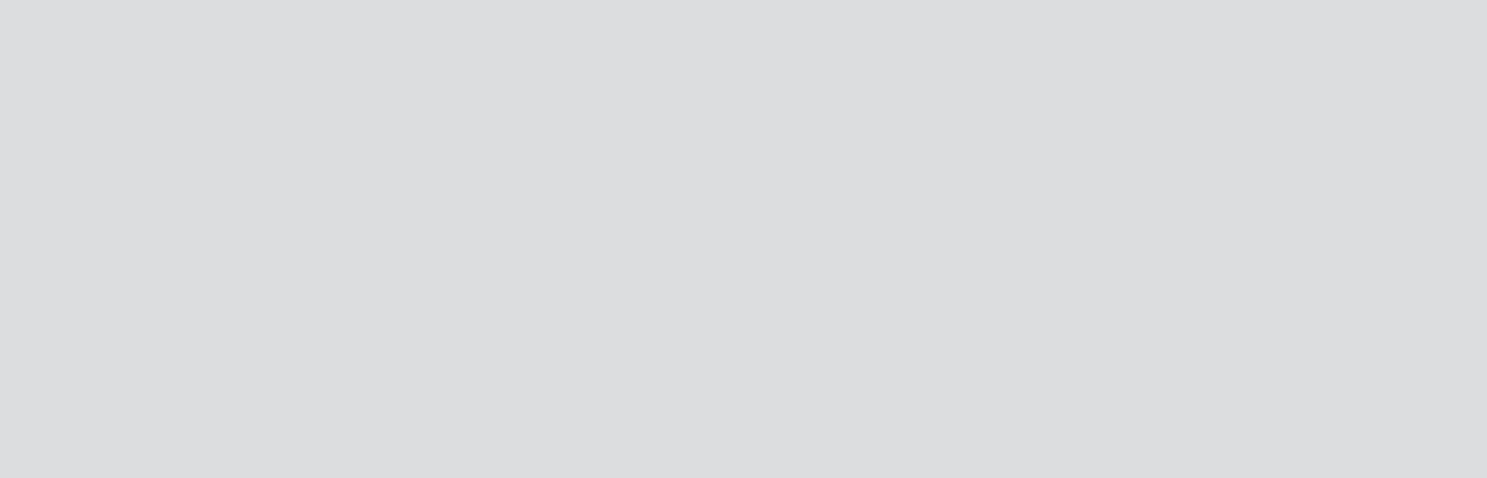 ΕΝΟΤΗΤΑ 4: ΥΦΙΣΤΑΜΕΝΟ ΕΞΩΤΕΡΙΚΟ ΔΙΚΤΥΟ ΚΑΙ ΠΡΟΤΕΙΝΟΜΕΝΕΣ ΠΑΡΕΜΒΑΣΕΙΣ - 2045
5. Διακοπή λειτουργίας Κεντρικών Α/Σ Λάρισας
Η λειτουργία του εξωτερικού υδραγωγείου της Λάρισας θα γίνεται μόνο με βαρύτητα από τις δεξαμενές Πλατανουλίων – Αμυγδαλέας οι οποίες θα τροφοδοτούνται από την ομάδα Γ γεωτρήσεων, τις νέες γεωτρήσεις Αμυγδαλέας και το φράγμα. Θέση σε εφεδρεία του κεντρικού Α/Σ.
6. Νέα πρόσθετη Δεξαμενή στην Αγία Παρασκευή (Κεντρική Δεξαμενή)
Νέα πρόσθετη δεξαμενή Αγίας Παρασκευής όγκου 9.000m3
7. Νέοι κεντρικοί αγωγοί του εξωτερικού δικτύου ΔΕΥΑΛ
	Νέος δίδυμος αγωγός Κ1 σε συνέχεια των Α1 και Π1 από Δ.Αμυγδαλέας και Δ. 	Πλατανουλίων αντίστοιχα και θα οδηγεί το νερό στην Δεξαμενή 	Αγ. Παρασκευής
   Νέος αγωγός Γ1 για την τροφοδοσία της Γιάννουλης από την περιοχή των 	εγκαταστάσεων της ΔΕΥΑΛ
   Νέος αγωγός Δ1 προς υδατόπυργο Δασοχωρίου 
   Νέος αγωγός Φ1 προς Φαλάνη
   Νέος καταθλιπτικός αγωγός ΚΤ1 από νέο booster Βύρωνα μέχρι Δ. Τερψιθέας
   Νέος αγωγός Τ1 για τροφοδοσία του οικισμού Τερψιθέας από την Δ. Τερψιθέας
8. Επέκταση συστήματος SCADA στα δίκτυα ύδρευσης ΔΕΥΑΛ και εφαρμογή ζωνοποίησης
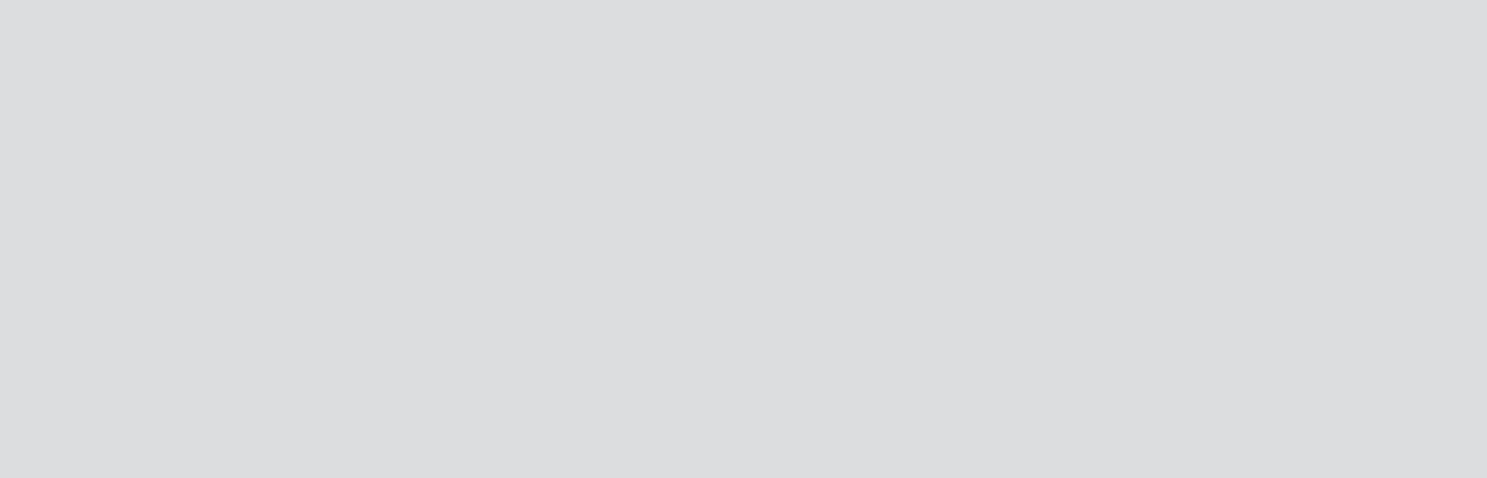 ΕΝΟΤΗΤΑ 5: ΣΥΜΠΕΡΑΣΜΑΤΑ
Με τις προτάσεις που έγιναν εξασφαλίζεται σε κάθε χρονικό ορίζοντα:
Ορθολογική και αποδοτική διαχείριση των νερών τόσο για την ύδρευση όσο και για την άρδευση με την βιώσιμη χρησιμοποίηση των φυσικών πόρων
Ενίσχυση της προστασίας του περιβάλλοντος
Ομαλή και απρόσκοπτη τροφοδότηση του υδροδοτικού συστήματος της ΔΕΥΑΛ με την εξασφάλιση εναλλακτικών πηγών τροφοδοσίας, ώστε σε περίπτωση απρόβλεπτου γεγονότος να είναι δυνατή η τροφοδοσία των καταναλωτών
Η απλότητα λειτουργίας του δικτύου (λειτουργία κατά βάση με βαρύτητα). 
Η εξασφάλιση της κατάλληλης χωρητικότητας των δεξαμενών που τροφοδοτούν το δίκτυο
Η εξασφάλιση ότι για τους κρίσιμους αγωγούς του εξωτερικού δικτύου υπάρχει η δυνατότητα γρήγορης κινητοποίησης, εντοπισμού και επιδιόρθωσης ζημιών
Η μείωση χρήσης αντλητικών συγκροτημάτων.
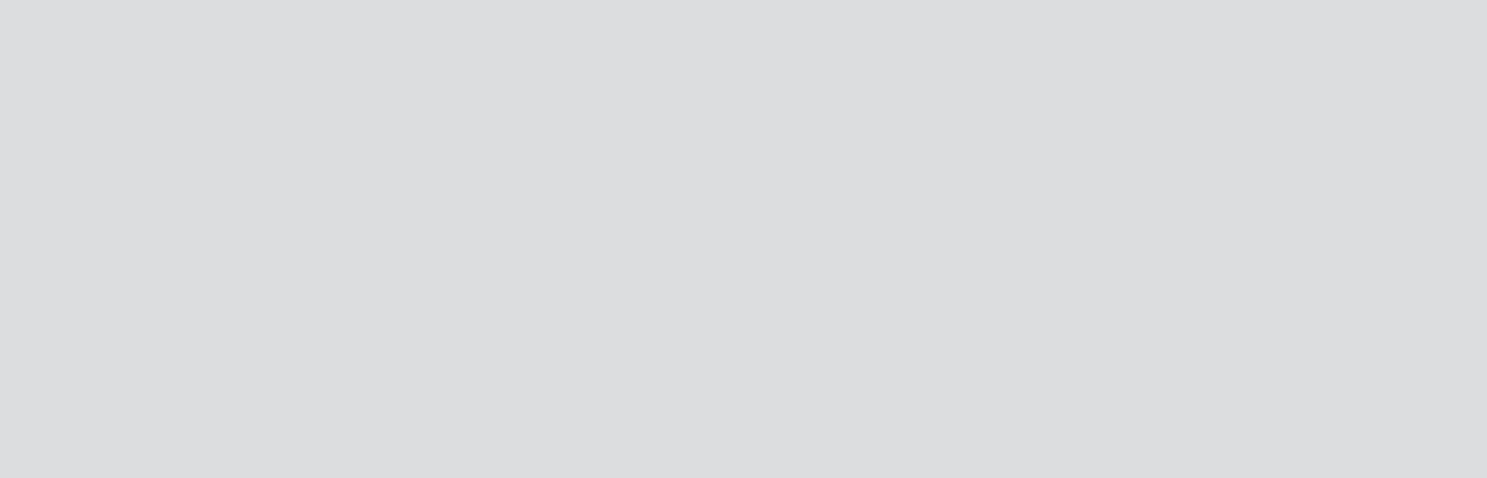 ΕΝΟΤΗΤΑ 5: ΣΥΜΠΕΡΑΣΜΑΤΑ
Όλα τα προτεινόμενα μέτρα και έργα είναι απόλυτα συμβατά με την 2η Αναθεώρηση των ΣΔΛΑΠ ΥΔ Θεσσαλίας (EL08)
Η λειτουργία των προτεινόμενων αρδευτικών έργων προϋποθέτει πρωτίστως την κάλυψη της ζήτησης της ύδρευσης από επιφανειακά ή και υπόγεια νερά
Όλα τα προταθέντα έργα αποτελούν τους βασικούς άξονες στους οποίους θα πρέπει να εστιάσει τον προγραμματισμό της η ΔΕΥΑΛ αλλά δεν είναι απολύτως δεσμευτικά. Θα πρέπει δε να επιβεβαιωθούν / επικαιροποιηθούν στα επόμενα αναγκαία στάδια μελετών (Προμελέτες και Οριστικές μελέτες) στα οποία και θα επιβεβαιωθεί η καταλληλότητα των εκτιμήσεων (κοινωνικών, γεωλογικών, γεωτεχνικών, περιβαλλοντικών και λοιπών τεχνικών χαρακτηριστικών) για την υλοποίηση των ανωτέρω προτάσεων
Σήμερα η ΔΕΥΑΛ δεν αντιμετωπίζει πρόβλημα επάρκειας νερού. Ωστόσο το Masterplan εκπονήθηκε για να υλοποιηθούν έγκαιρα οι αναγκαίες ενέργειες ώστε να επιτευχθεί και μελλοντικά η επάρκεια υδατικών πόρων μέσω προώθησης νέων έργων (διαγωνισμοί μελετών, ωρίμανση μελετών, περιβαλλοντική αδειοδότηση, εύρεση χρηματοδότησης, δημοπράτηση έργων) και να αυξηθούν οι πιθανότητες χρηματοδότησής τους από ευρωπαϊκά κονδύλια.